Anatomical Terminology Practice Exam #2
*For best results on these practice exams, write your answers on paper before clicking to see the correct answer and make sure to check your spelling!
Using proper anatomical terminology, name the following body regions and landmarks:
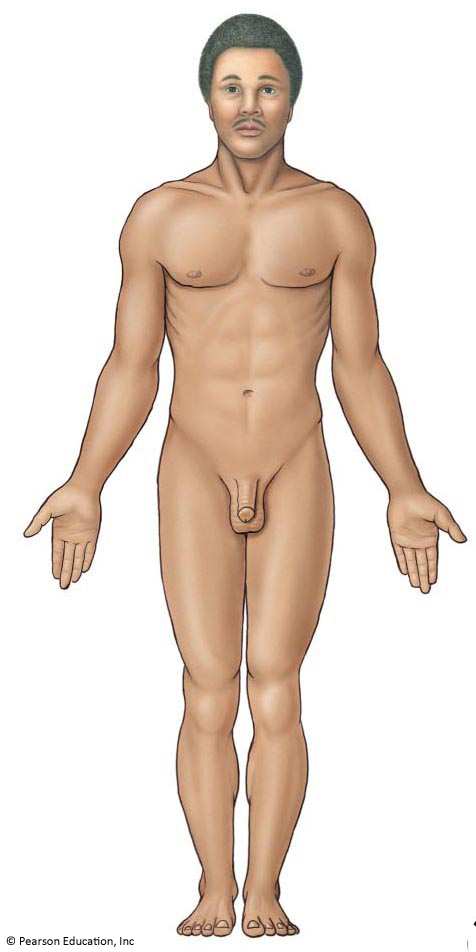 1
*click to the next slide to check your answer
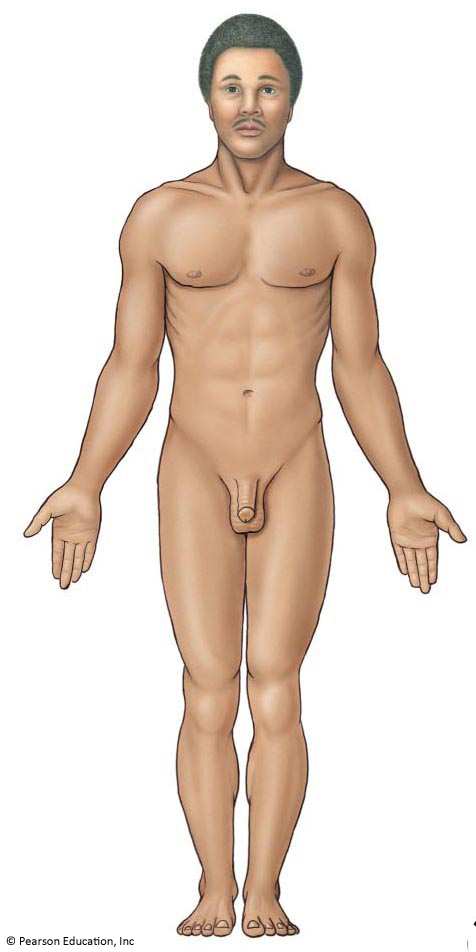 Cephalic (cephalon)
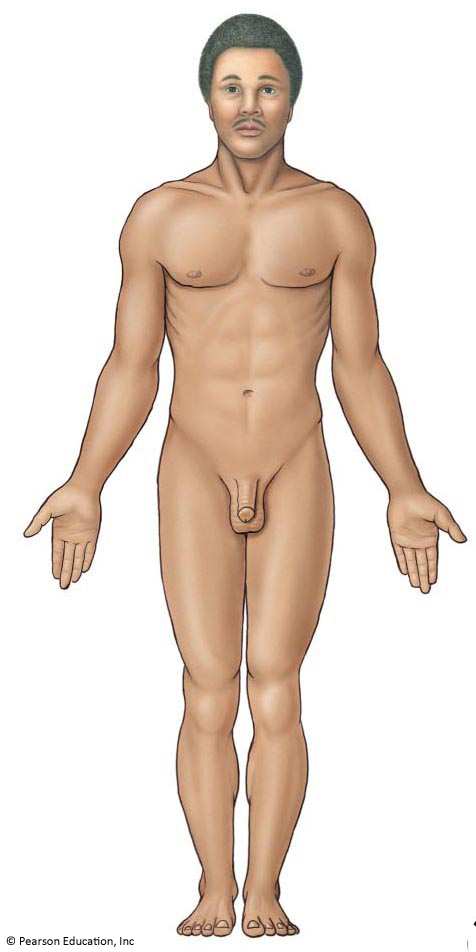 2
*click to the next slide to check your answer
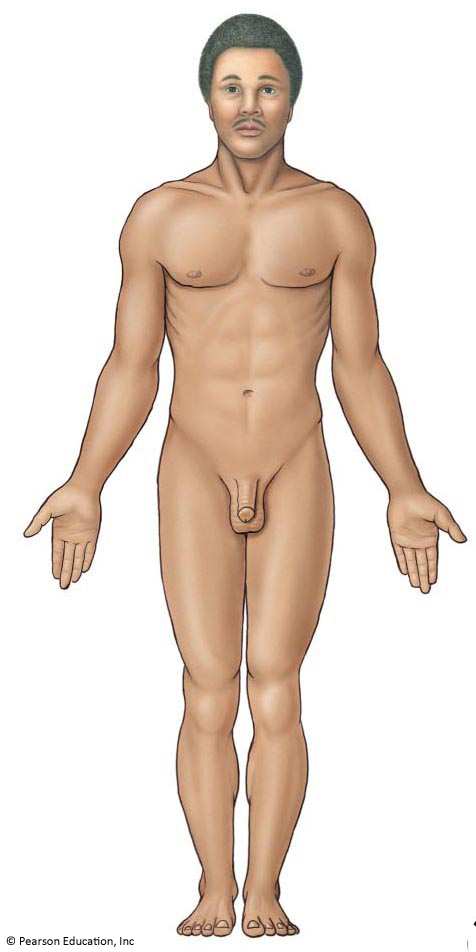 Oral (oris)
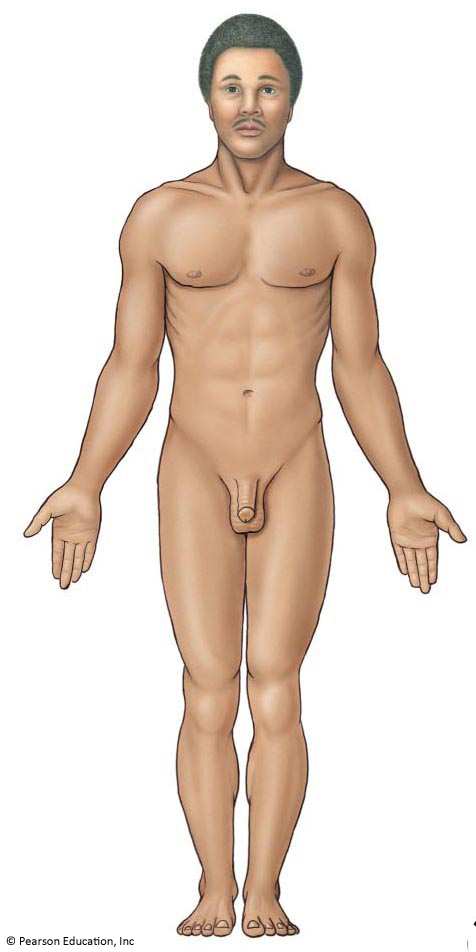 3
*click to the next slide to check your answer
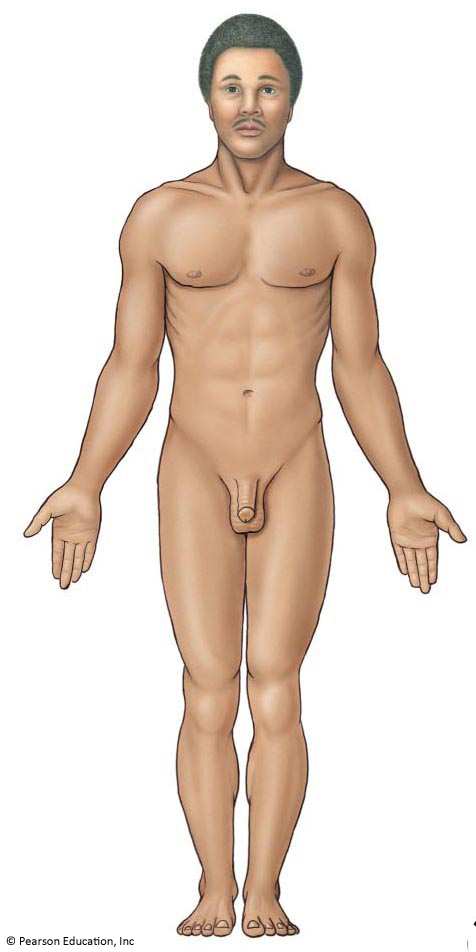 Abdominal (abdomen)
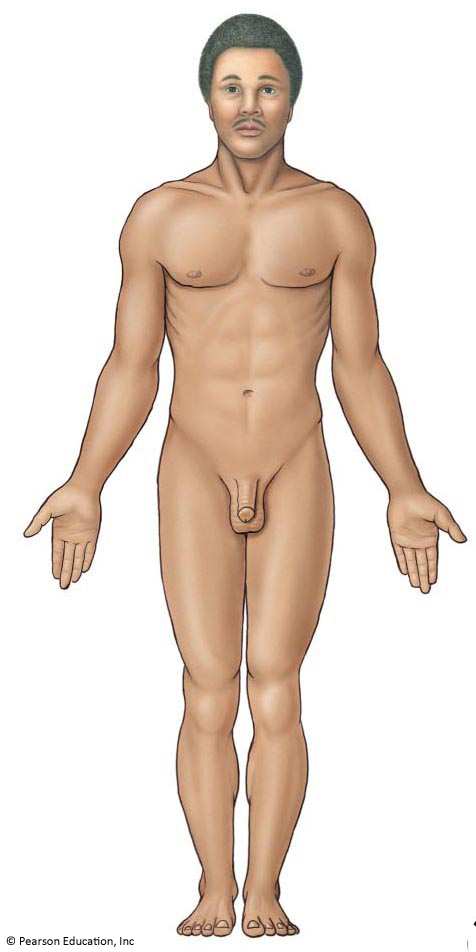 4
*click to the next slide to check your answer
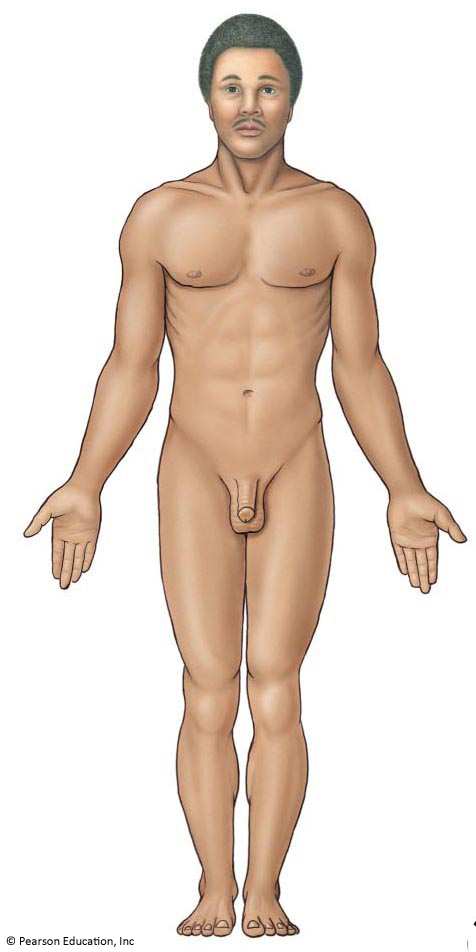 Acromial (acromion)
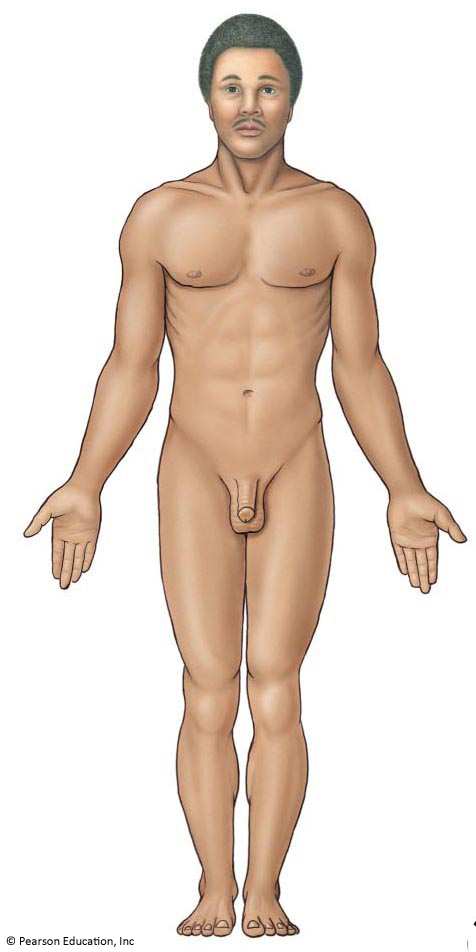 5
*click to the next slide to check your answer
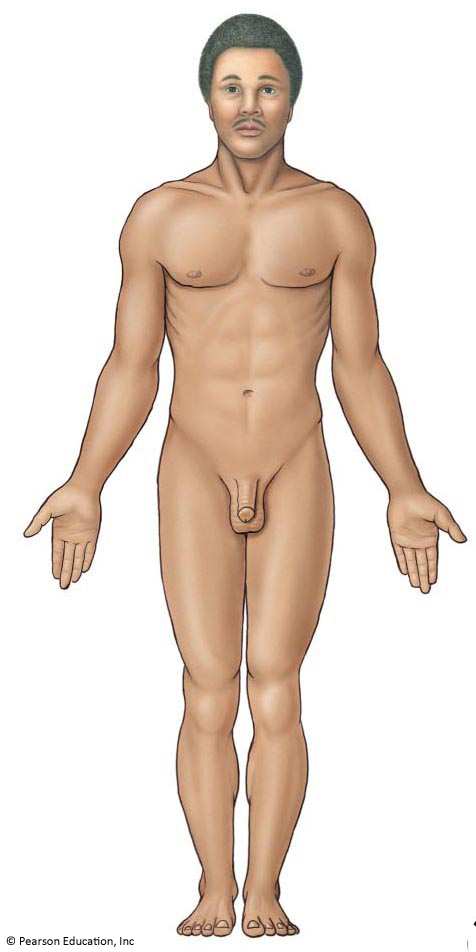 Umbilical (umbilicus)
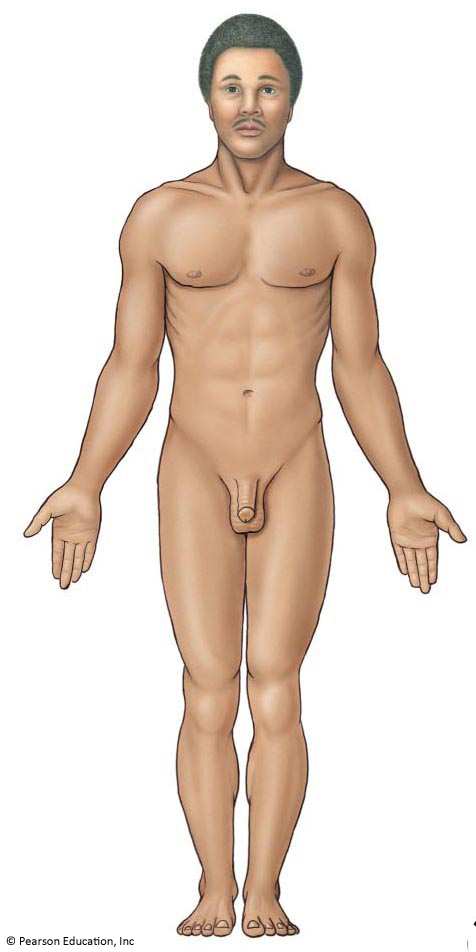 6
*click to the next slide to check your answer
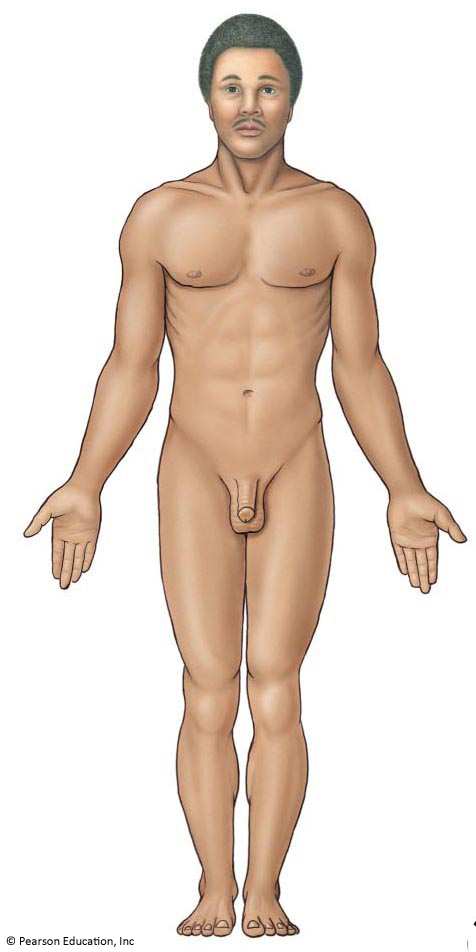 Sternal (sternum)
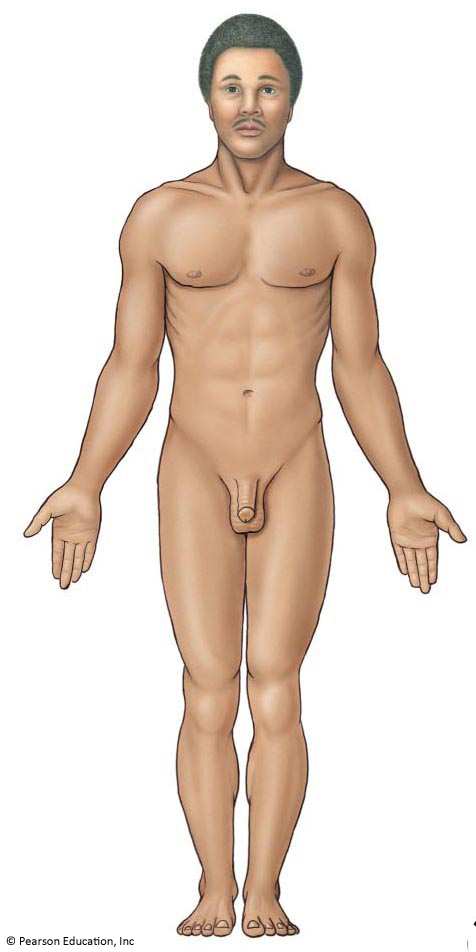 7
*click to the next slide to check your answer
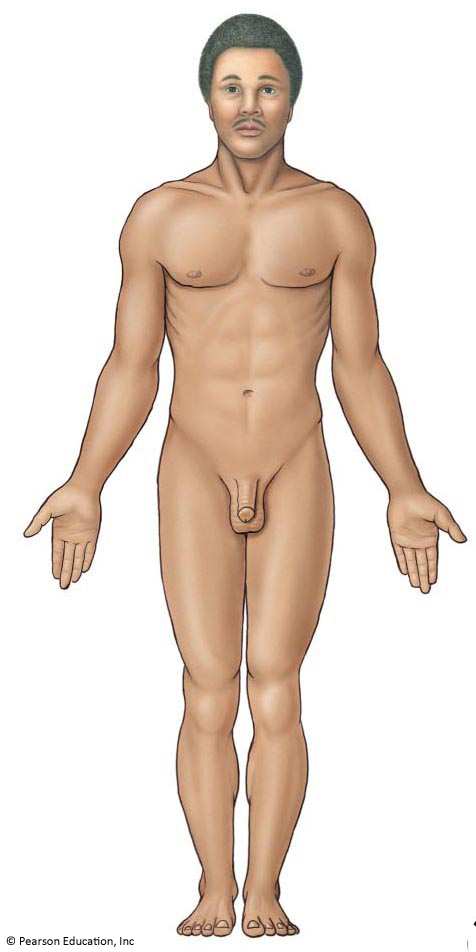 Pollicis (pollex)
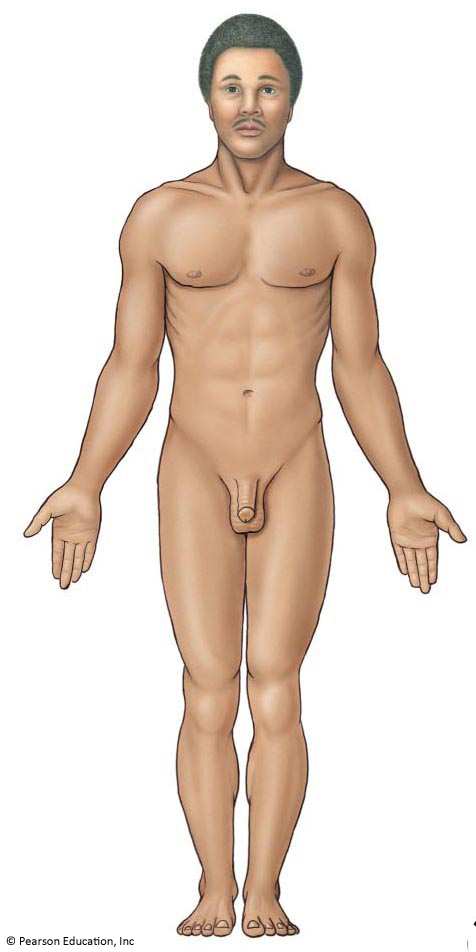 8
*click to the next slide to check your answer
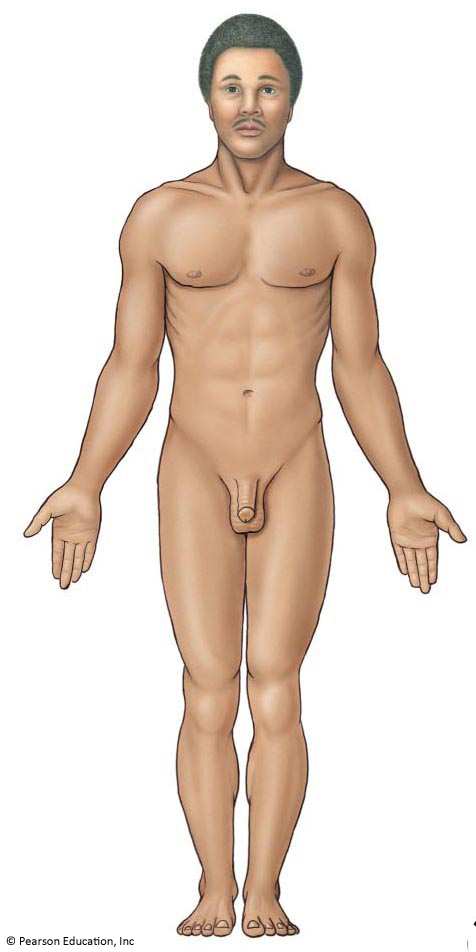 Carpal (carpus)
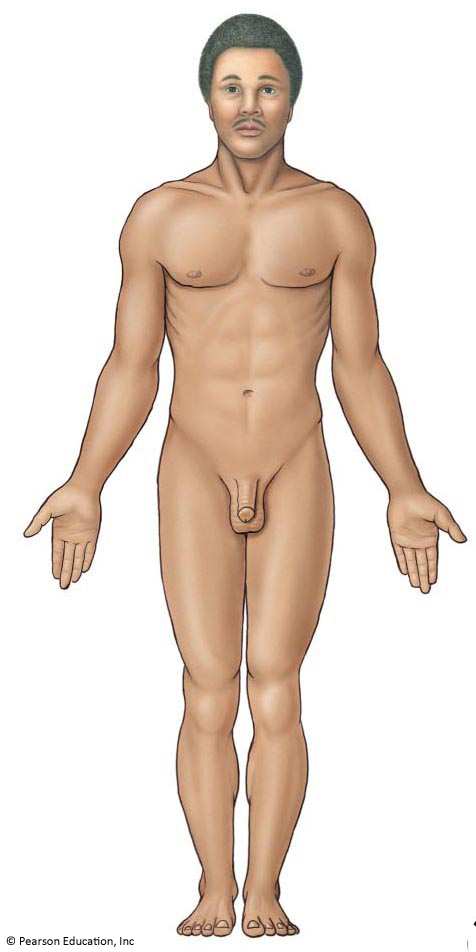 9
*click to the next slide to check your answer
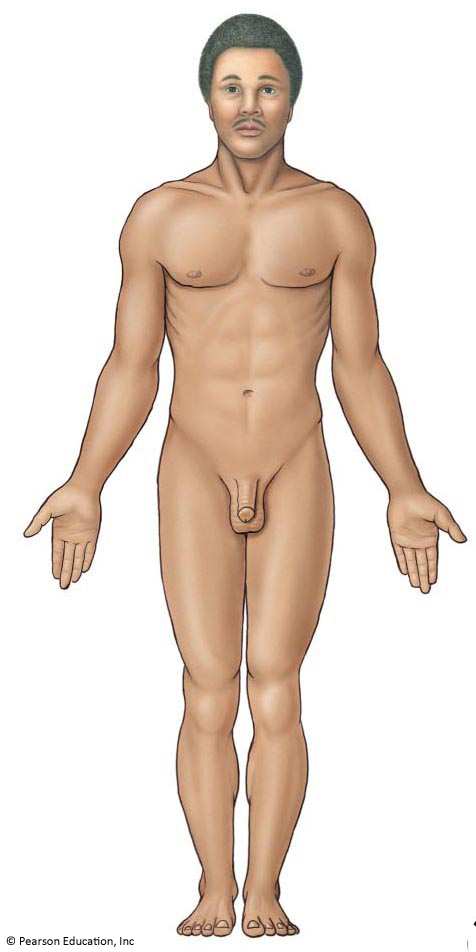 Tarsal (tarsus)
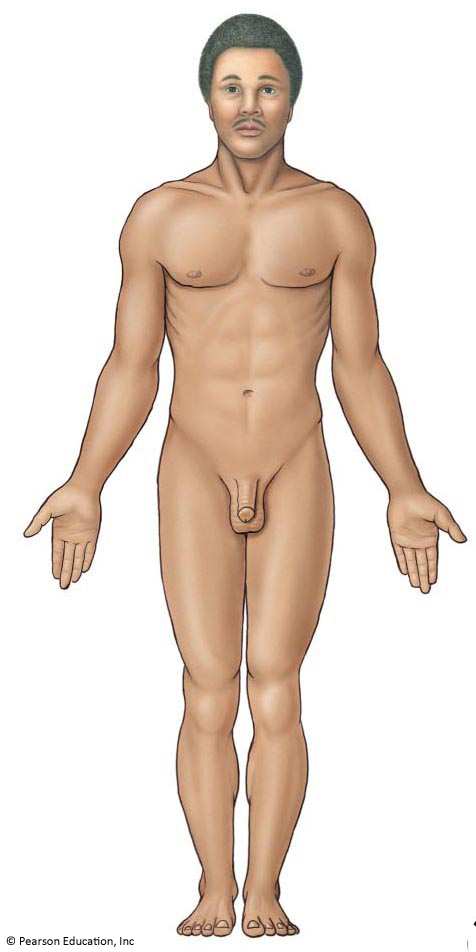 10
*click to the next slide to check your answer
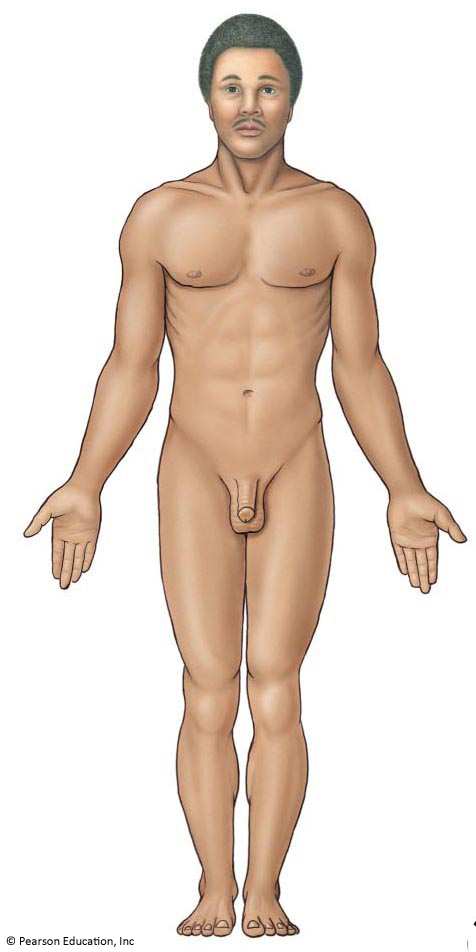 Crural (crus/crura)
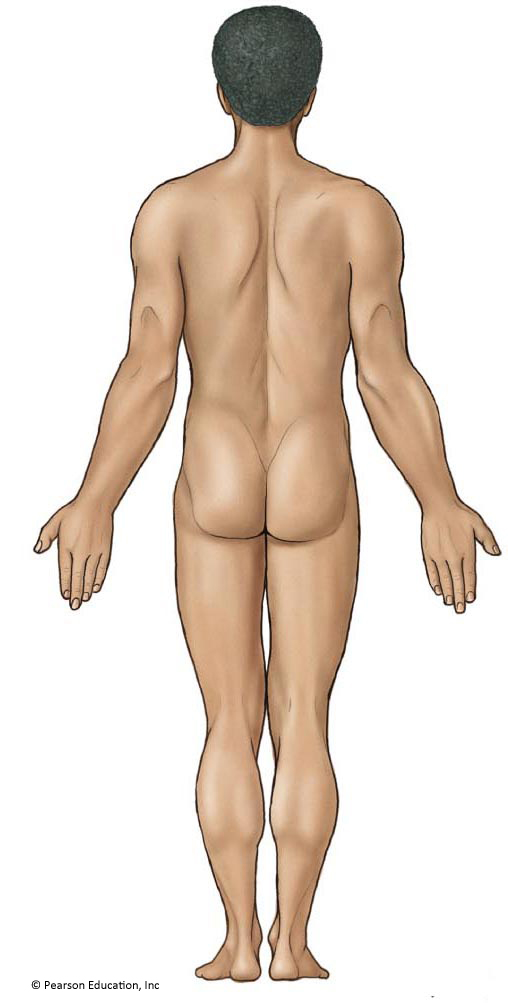 11
*click to the next slide to check your answer
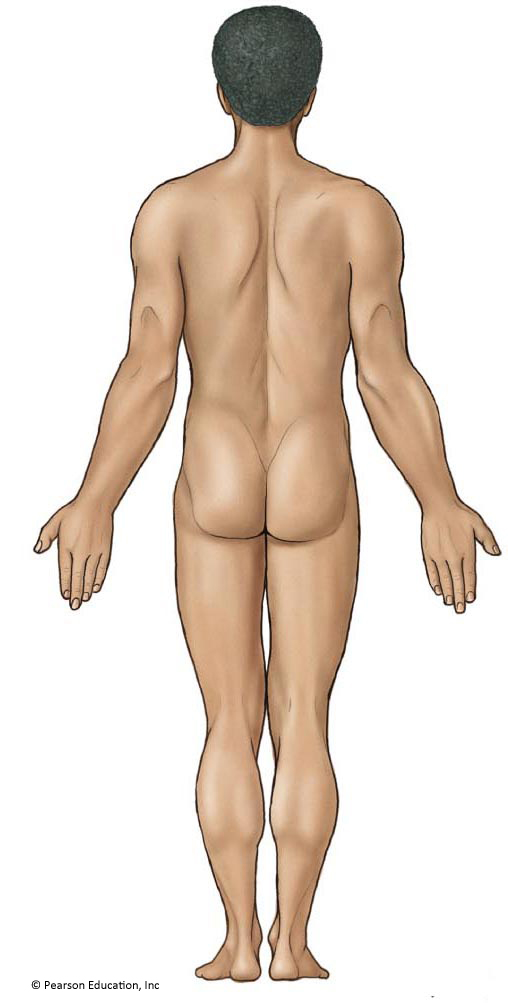 Gluteal (gluteus)
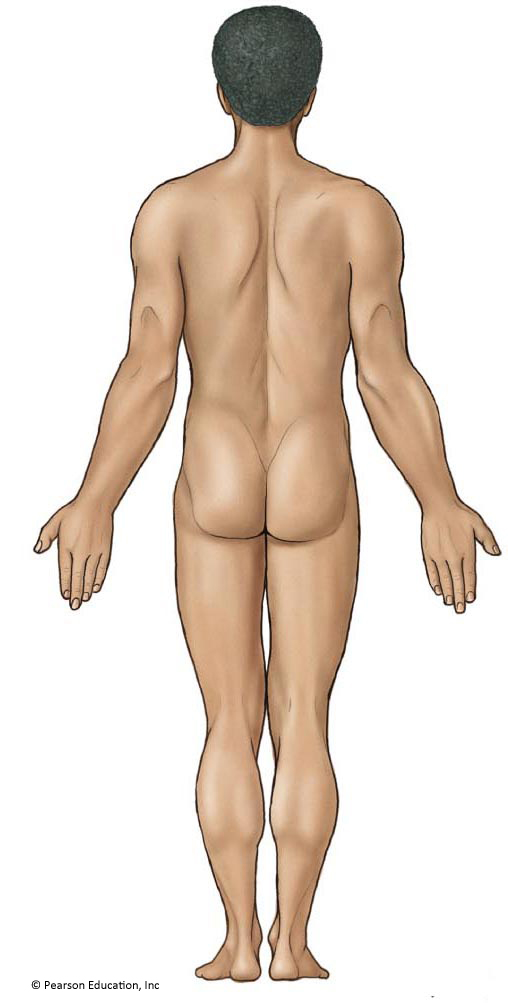 12
*click to the next slide to check your answer
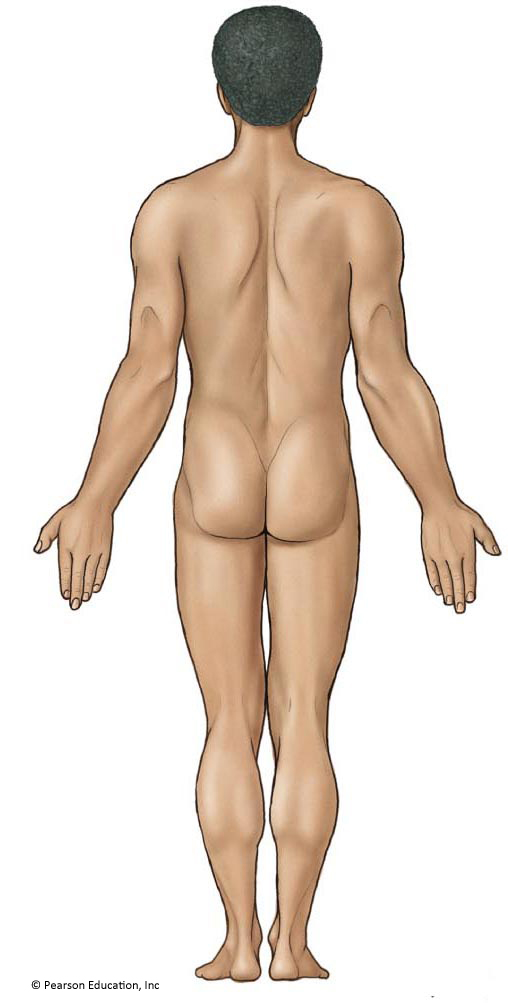 Olecranal (olecranon)
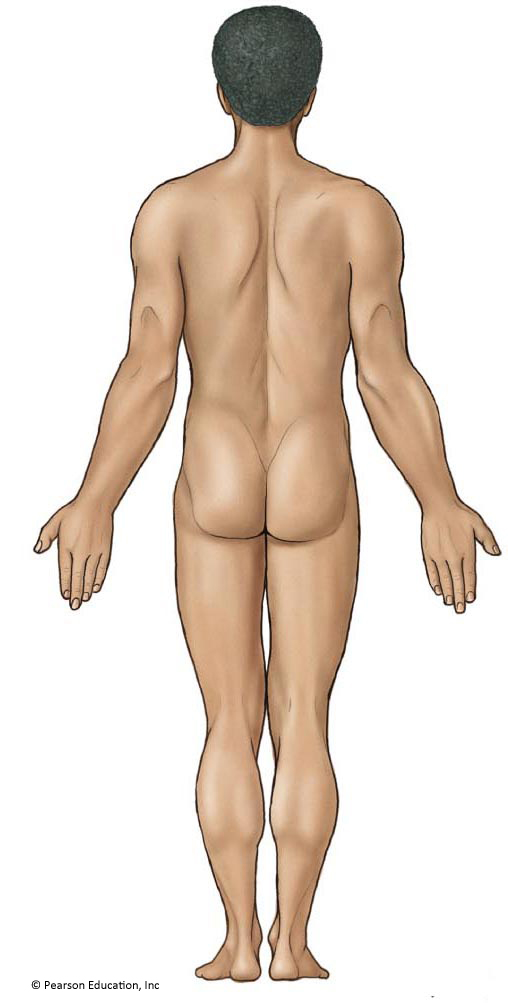 13
*click to the next slide to check your answer
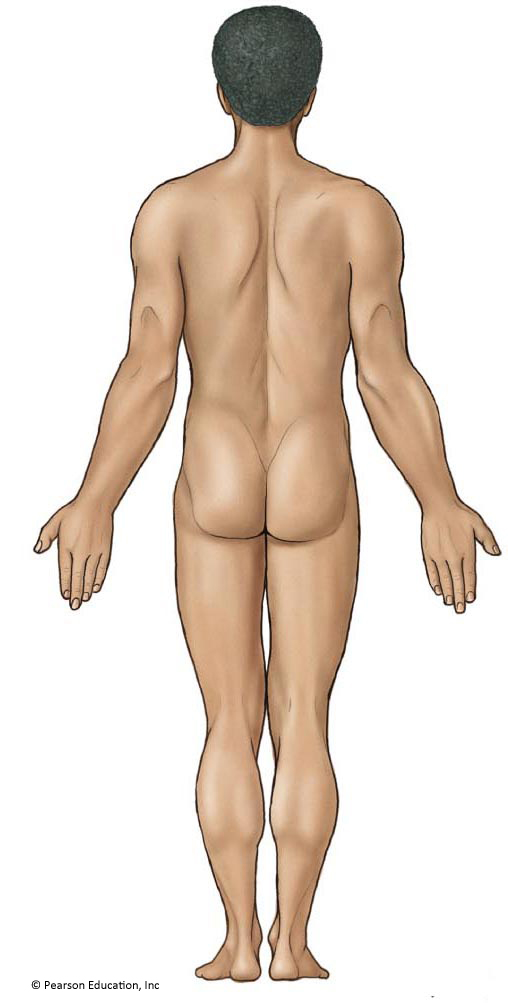 Sural (sura)
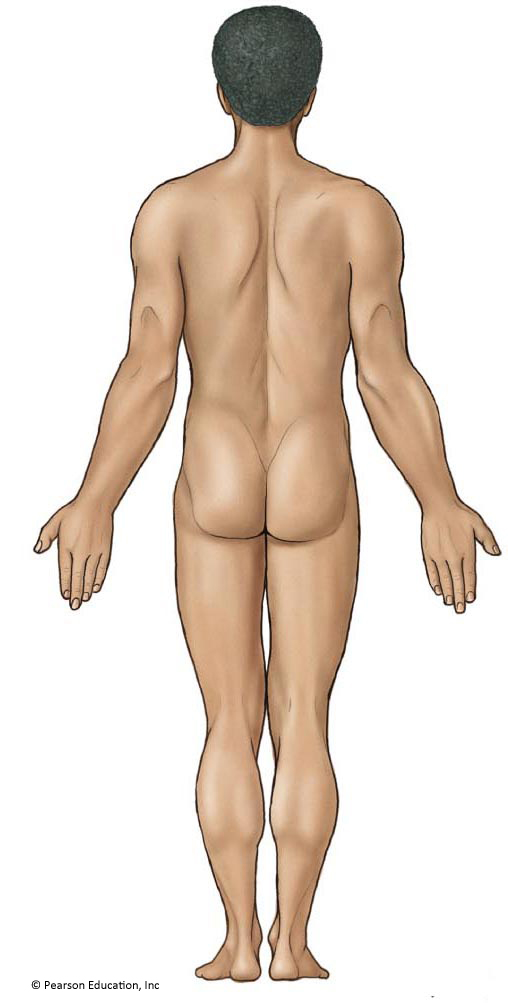 14
*click to the next slide to check your answer
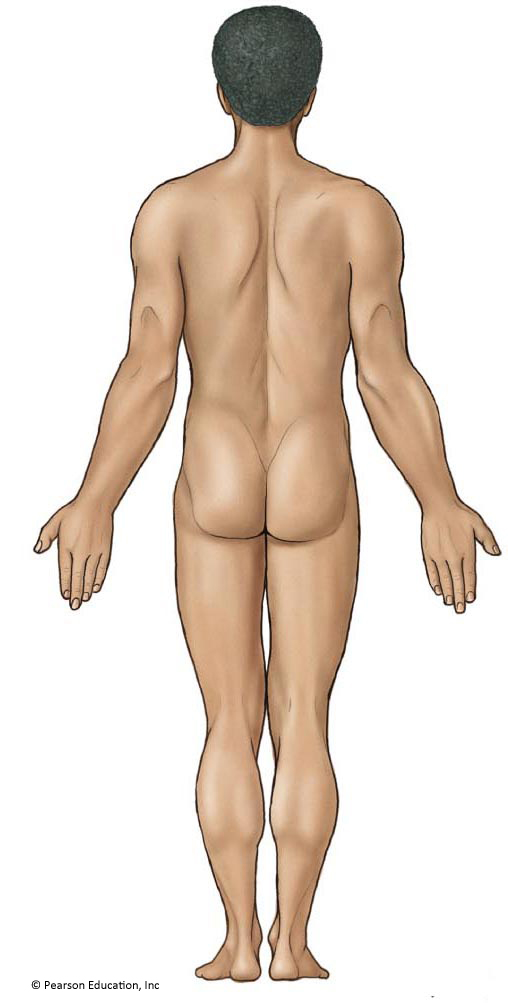 Calcaneal (calcaneus)
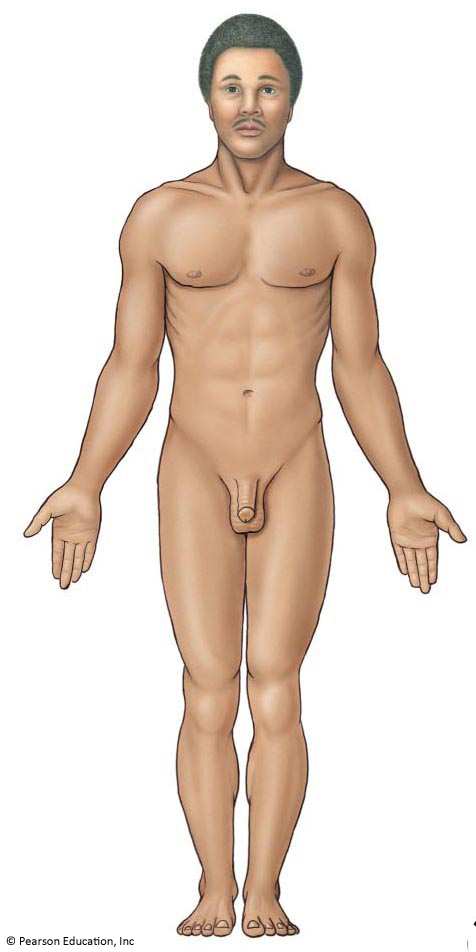 15
*click to the next slide to check your answer
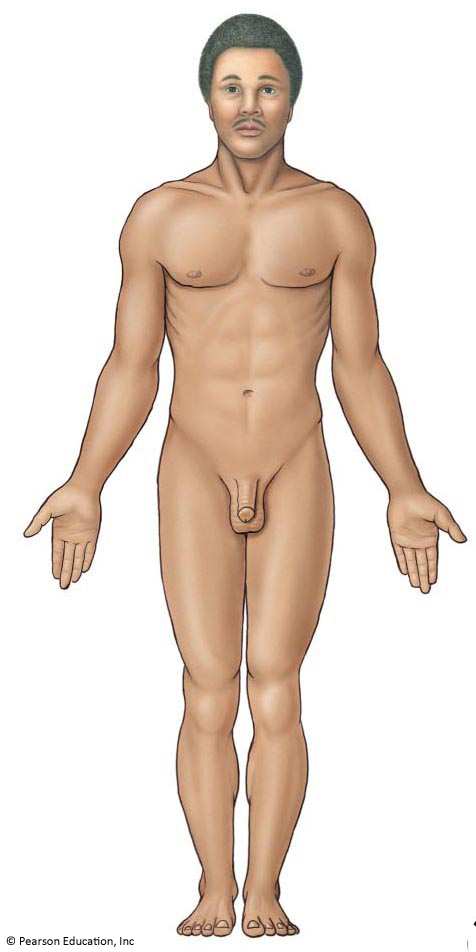 Antecubital (antecubitus)